EOTEC DevNet
Jorge Del Rio Vera, WGCapD
Agenda Item #5.1
SIT TW 2022, ESA/ESRIN
14th - 15th September 2022
EOTEC DevNet: Connecting Capacity Builders
The Earth Observation Training, Education, and Capacity Development Network (EOTEC DevNet) plays a unique role in fostering collaboration and eliminating duplication among space-based asset providers and others engaged in EO-related capacity building. In particular, EOTEC:

Hosts a diverse community spanning space asset providers and operational global/national met agencies, universities, regional science centers, and EO-related development initiatives
Has a distinct focus on identifying gaps and overlaps
Supports and enhances WGCapD and CEOS work and priorities
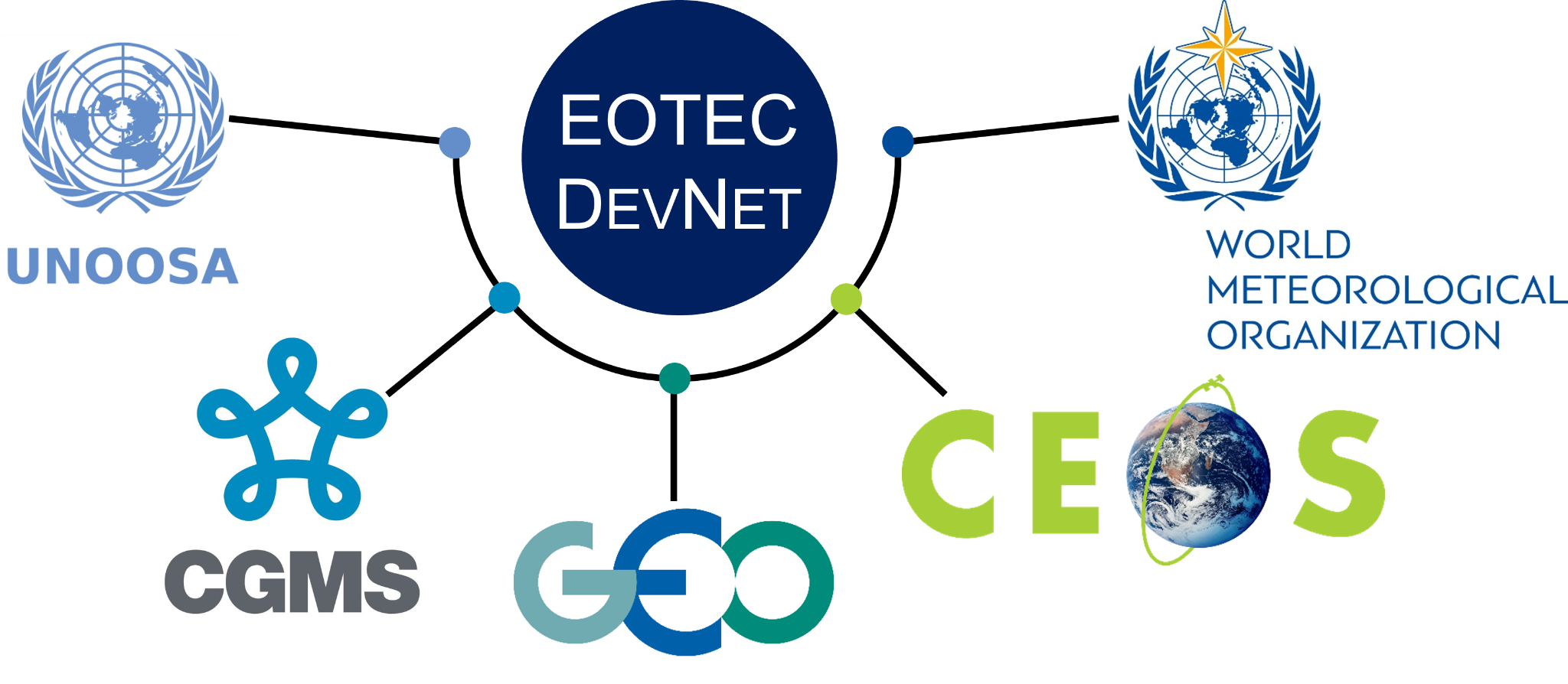 Key Accomplishments
Functional global and regional structures
Global Task Team and Leadership Group coordinating efforts across partner networks
Four regional Communities of Practice (CoPs) meeting regularly, three have local co-leads
Preliminary needs identified by CoPs
Co-developed products:
Flood tools tracker - thank you to CEOS SEO for support!
Flood extent use case
Network analysis to assess coordination
Joint work with EO College and EO4GEO Alliance, good engagement with Digital Earth Africa and SELPER
Communication platforms
Independent website under development, content currently hosted at ceos.org/eotec 
Twitter account launched at @EOTECDevNet
Slack and ASANA utilized at Secretariat level
WhatsApp group to be trialed for Africa; Slack for Europe
Theory of change, M&E framework and sustainability plan developed
04
03
01
02
Needs Assessment Guidance
Drought Working Groups
Regional CoP Task Teams
Floods Working Groups
Sustainability Plan Recommendations
EOTEC DevNet will continue to function as an informal network of networks initiative, with each member network making a specific contribution (monetary or in-kind) towards achieving one or multiple of the program’s goals and related deliverables. These contributions could include assigning or funding personnel, offering support for development of specific products and/or covering certain program expenses (i.e. marketing materials or costs of travel).

Additional outreach will be conducted to Community of Practice (CoP) members in each of the four regions to support the part-time positions of regional CoP coordinators.

Finally, support will also be sought to staff the Global Coordination team. We propose funding by the network partners or in-kind support based on a rotating schedule. NASA’s Capacity Building Program and DLR’s support to EO Collegue are funding the current team.
Details available in the Sustainability Plan document
Slide 4
Request for CEOS Members
Help grow the effort through participation in EOTEC DevNet’s regional communities of practice and thematic working groups. Meeting details available at ceos.org/eotec

Review the proposed sustainability plan and consider outlined approaches to staffing, including in-kind support for the part-time positions of regional community of practice coordinators. For endorsement at Plenary

Continue letting CEOS SEO support key EOTEC DevNet products that are of greatest benefit to the capacity building community
Pending satisfactory Phase 2 report (will include monitoring and evaluation data, network analysis) endorse EOTEC DevNet initiative at CEOS SIT-38 to continue to Phase 3
Slide 5